Socijalna odbačenost
priredila:
prof. dr Ankica Simona Kovačević
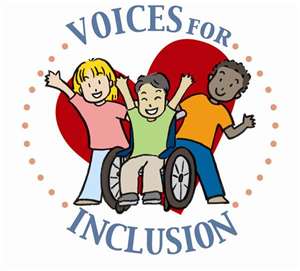 O socijalnoj odbačenosti
Socijalna odbačenost podrazumeva aktivno isključivanje osobe iz socijalnih aktivnosti. 
Ova najopštija definicija socijalne odbačenosti podrazumeva u prvom redu da vršnjaci čine namerno isključivanje, ignorisanje ili sprečavanje deteta da učestvuje u aktivnostima grupe.
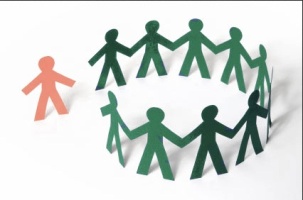 Kako pomoći detetu sa smetnjama u razvoju da izbegne opasnost socijalne odbačenosti?
Ključ odgovora na ovo pitanje nalazi se u rukama VASPITAČA!
 Vaspitač može preduprediti, ublažiti i eliminisati vršnjačku odbačenost dece sa smetnjama u razvoju.
Kako?
Nije lako pridobiti dečji kolektiv da prihvati nekomunikativnog vršnjaka sa smetnjama u razvoju. Ovde imamo jedan vrlo delikatan problem, koji mora rešiti prvenstveno VASPITAČ, a ne defektolog. 
Pripremiti dečji kolektiv da prihvati nekog ko ih se plaši ili ko ih izbegava nije tako lako ni jednostavno.
O socijalnoj prihvaćenosti
Socijalna prihvaćenost na predškolskom uzrastu ima ključnu važnost za razvoj deteta, a za dete sa smetnjama u razvoju ima izuzetan značaj jer se radi o periodu razvoja u kome dete: stiče prve predstave o identitetu, kada prihvata sebe, svoje mane i vrline, kada intenzivno razvija svoje komunikacione sposobnosti.
Koje su pretpostavke socijalne prihvaćenosti za predškolce?
1) svest o vršnjacima i zainteresovanost za njih, 
2) komunikacijske sposobnosti, 
3) spremnost uključivanja u igru i 
4) uspostavljanje prijateljskih odnosa sa vršnjacima.
Pet principa za inkluziju
1. Princip socijalne prihvaćenosti i podrške, 
2. Princip rane prevencije i rehabilitacije, 
3. Princip individualizacije, 
4. Princip funkcionalnog razvijanja sposobnosti, 
5. Princip stimulacije i kompenzacije.
Pitanja?
Hvala na pažnji!
-
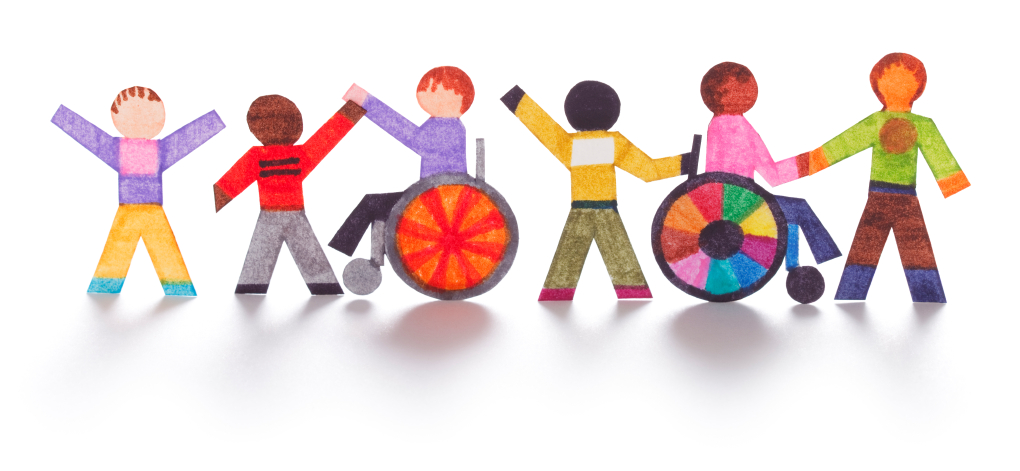